Классный час на тему
Дружный класс
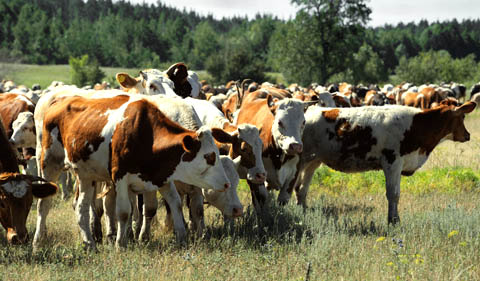 Какой класс можно назвать сплочённым?
А ученики нашего класса сплочённые?
Что может случиться с классом, в котором нет сплочённости в следующих ситуациях:
кто-то в классе тяжело заболел и попал в больницу;
класс принимает участие в спортивных соревнованиях;
ученики не слушаются учителей;
некоторые ученики плохо учатся;
Миски, кружки, ложки.Ракетница.Подборка полезных книг про всё.Мясные консервы.Топор, нож, лопата. Канистра с питьевой водой. Бинты, вата, зелёнка, перекись водорода.Винтовка с запасом патронов. Шоколад. Золото, бриллианты. Большая собака. Рыболовные снасти. Туалетное зеркало, шило, мыло, шампунь. Тёплая одежда, одеяла. Соль, сахар, набор витаминов. Медицинский спирт.